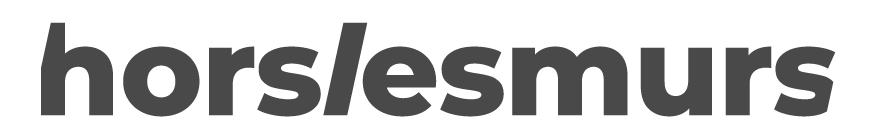 8 bonnes raisons d’adopter l’enseignement à l’extérieur
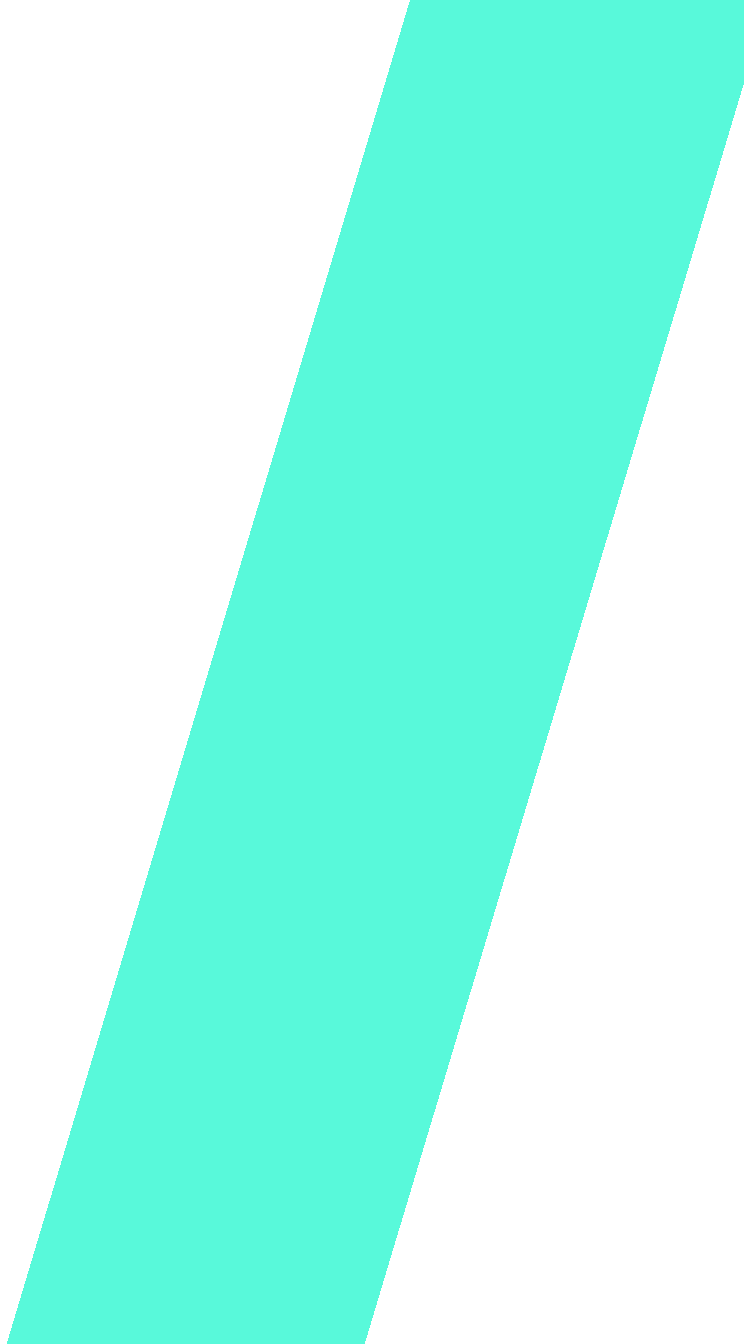 L’enseignement dehors accroît la performance scolaire
L’enseignement dehors améliorent le comportement et la capacité de coopération des élèves
L’Enseignement dehors favorise les habiletés de communication
L’enseignement dehors encourage la concentration des élèves
L’enseignement dehors favorise le bien-être et diminue le stress
Passer du temps à l’extérieur diminue les symptômes du TDAH
L’enseignement dehors favorise la mémorisation, la résolution de problème et la créativité
Enseigner dehors favorise les compétences clés pour le 21e siècle
Références :
Fondation David Suzuki (n.d.). La nature comme salle de classe : comment démarrer un enseignement en plein air. Repéré à https://davidsuzuki.org/wp-content/uploads/2018/09/Nature-Comme-Sallede-Classe-French-language-get-back-outside-resource.pdf

Silviva. (n.d.). Cinq bonnes raisons pour favoriser un enseignement à l’extérieur. Repéré à  https://www.silviva-fr.ch
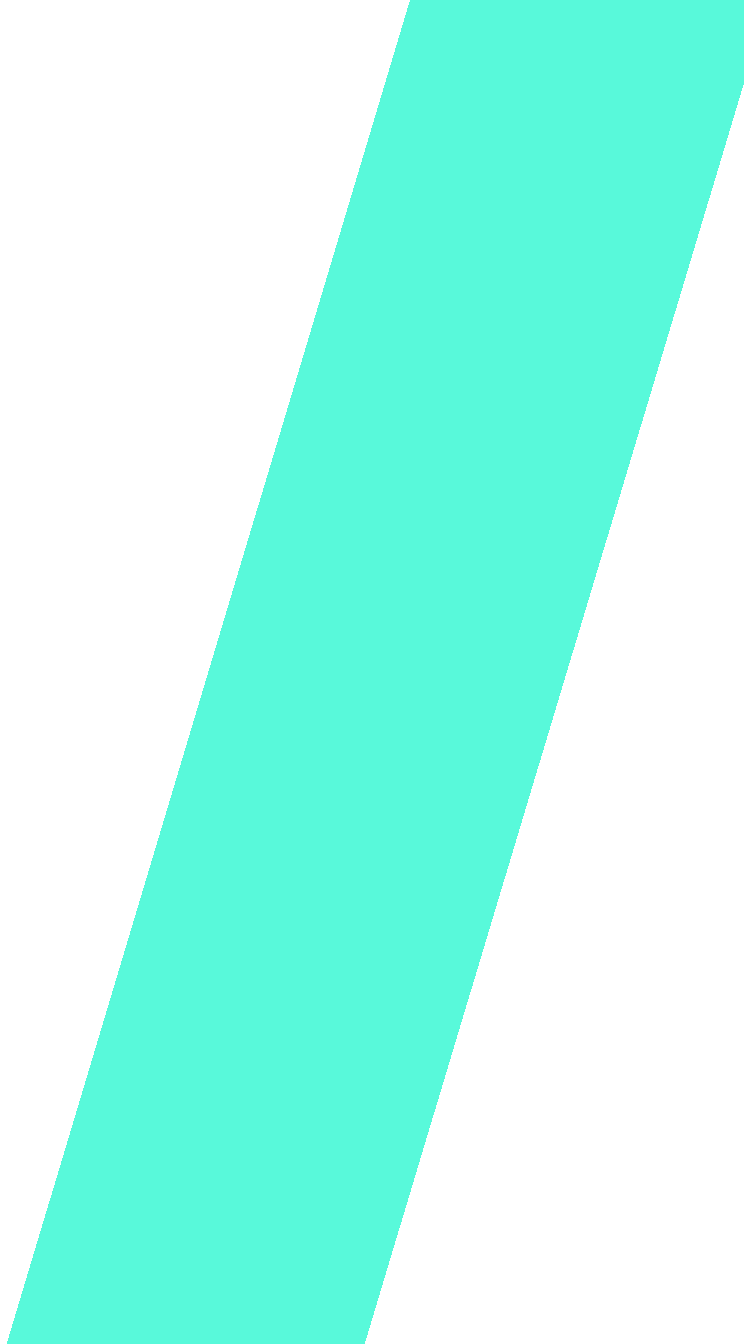